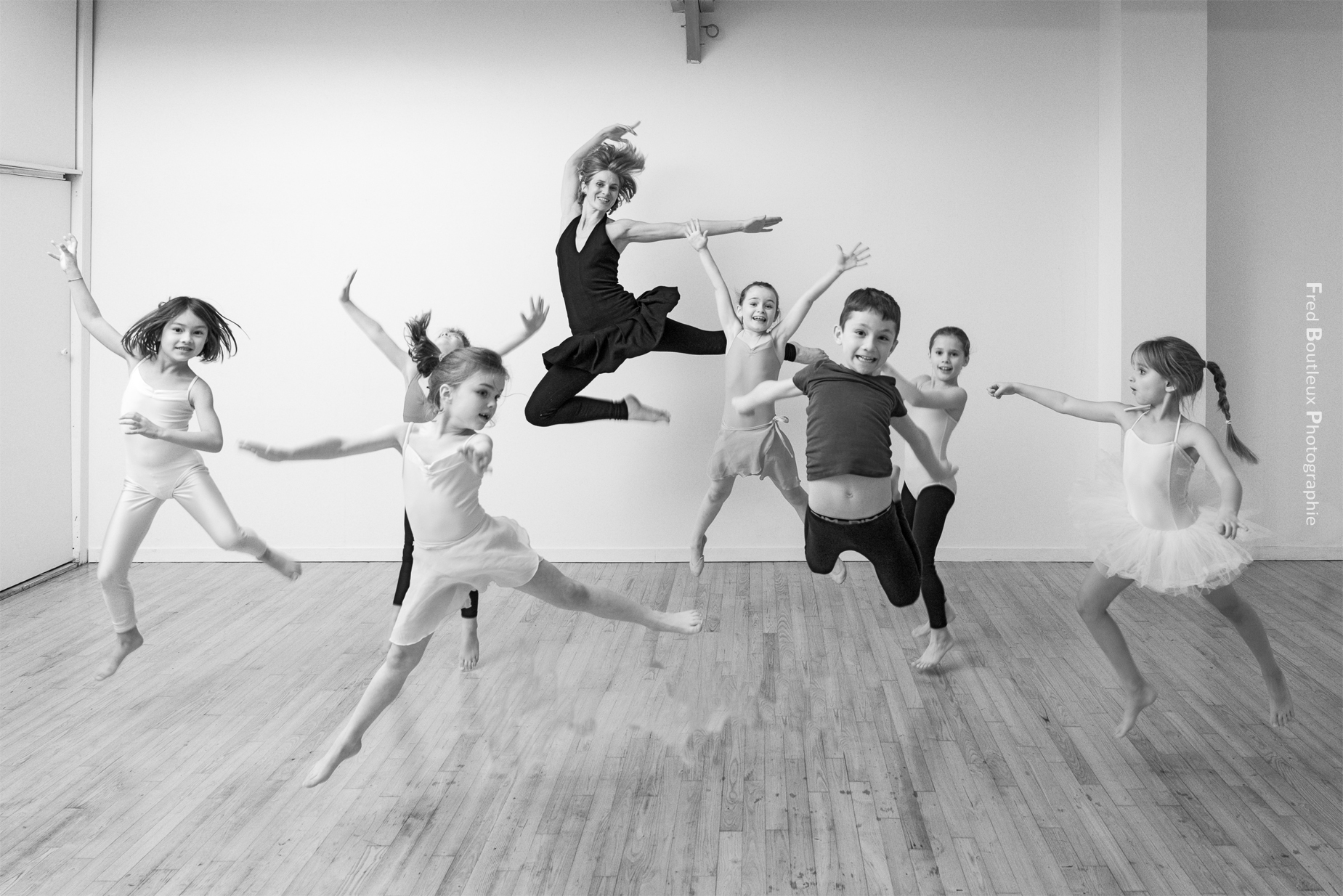 Conditions didactiques augmentant la fiabilité de l’évaluation par les pairs à l’école primaire dans un cycle de danse contemporaine.
Yoann Buyck
Didactique de l’EPS – Unige – IUFE
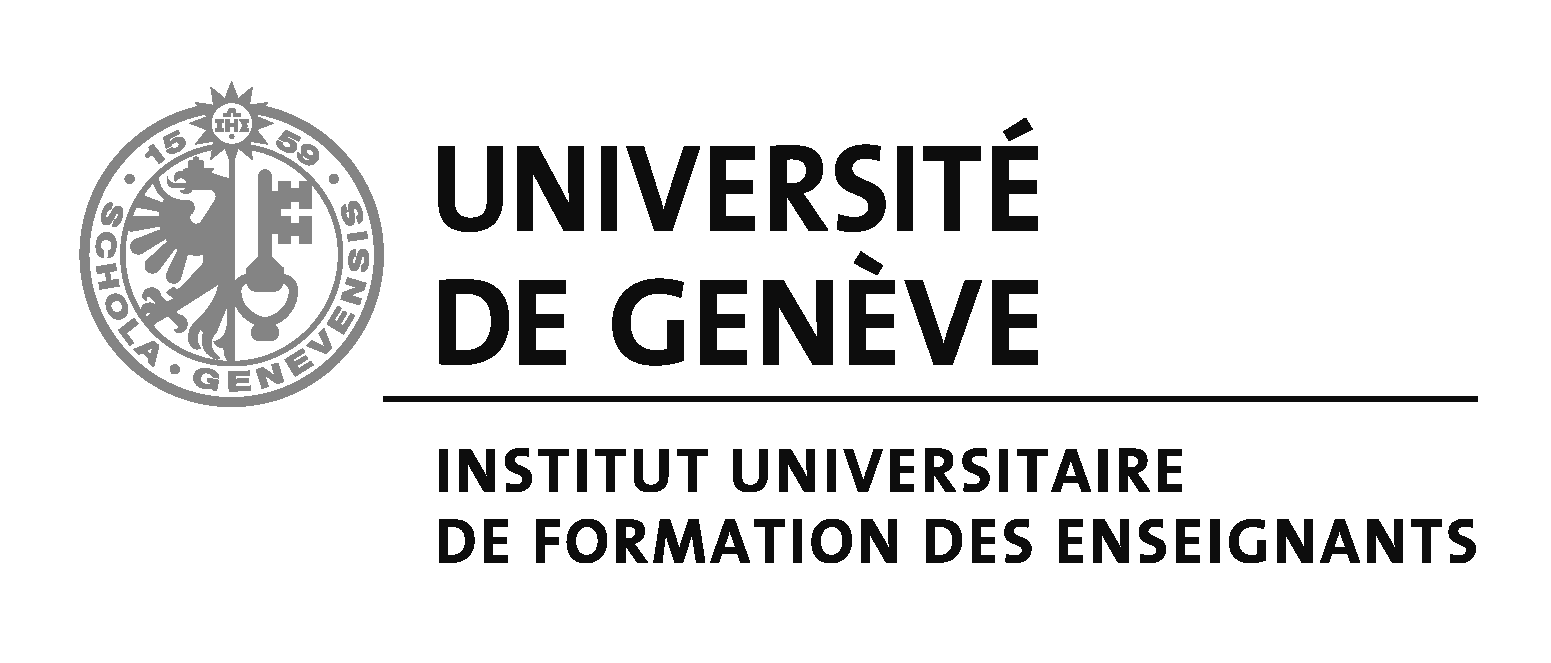 [Speaker Notes: LOGO]
Evaluation – Questions fondamentales
Pourquoi et pour qui ?
Formes de l’évaluation
Qui et comment ?
Responsabilités et outils
Quand ?
Temporalité
Quoi ?
Sujet
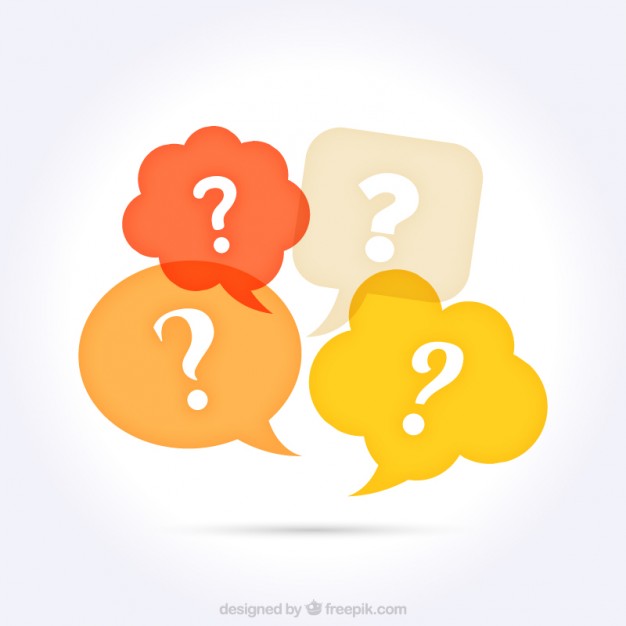 [Speaker Notes: Formative]
Etat de la littérature – évaluation en EPS
L’évaluation en EPS
Peu d’études sur le terrain en EPS (Allain, Deriaz, Voisard & Lentillon, 2016, Grenier & Baudouin, 2012)

L’évaluation formatrice
Implication de l’élève + regard didactique (Hadji, 1995)

L’évaluation par les pairs (EPP)
Fiabilité (Nadeau, Richard & Godbout, 2008 ; Johnson, 2013) / Discipline artistique (Miller, 2010)
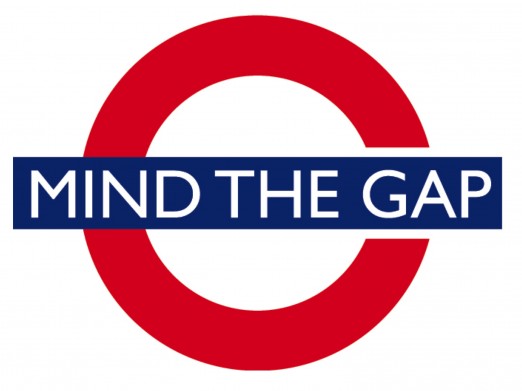 L’action conjointe en didactique
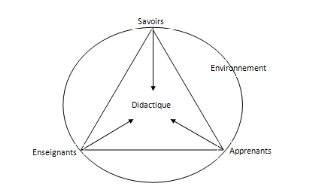 L’objet de savoir examiné
L’observation mutuelle (Topping, 1998)

Co-construction d’une référence commune (Schubauer-Leoni & Leutenneger, 2005)
Le triplet Méso-chrono-topo génèses

Des situations au service de l’apprentissage souhaité
Le quadruplet didactique et le débat d’idée (Deriaz, Poussin & Gréhaigne, 1998)
[Speaker Notes: Définition de l’EPP selon Topping
«paramètre d’apprentissage dans lequel des individus évaluent, et/ou commentent sur le nombre, le niveau, la valeur, la qualité, ou le succès d’un produit ou d’un apprentissage d’un pair qui a appris dans un contexte similaire»]
Les bénéfices de l’évaluation par les pairs
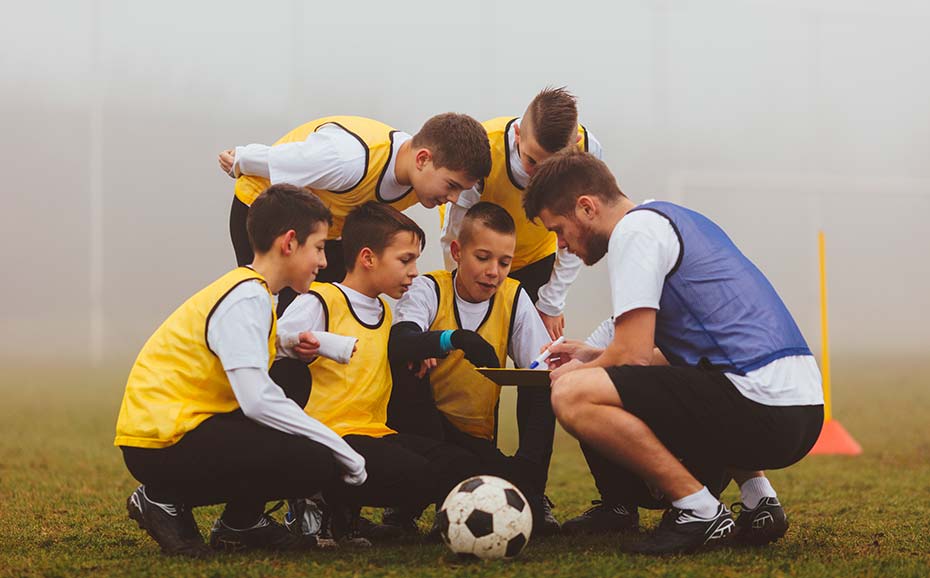 Apprentissage (Hwang et al. 2014 ; Johnson, 2013)

Evaluation (Jonsson & Svingby, 2007)

Implication (Mascret & Rey, 2011)
[Speaker Notes: Learning : 
Résolution de problèmes
Transformation immédiates grâce au feed-back
Capacité de réflexion et de remise en question
Créativité

Assessing
Précision
Quantité

Involvement
Confiance
Motivation
Intégration]
Problématiques
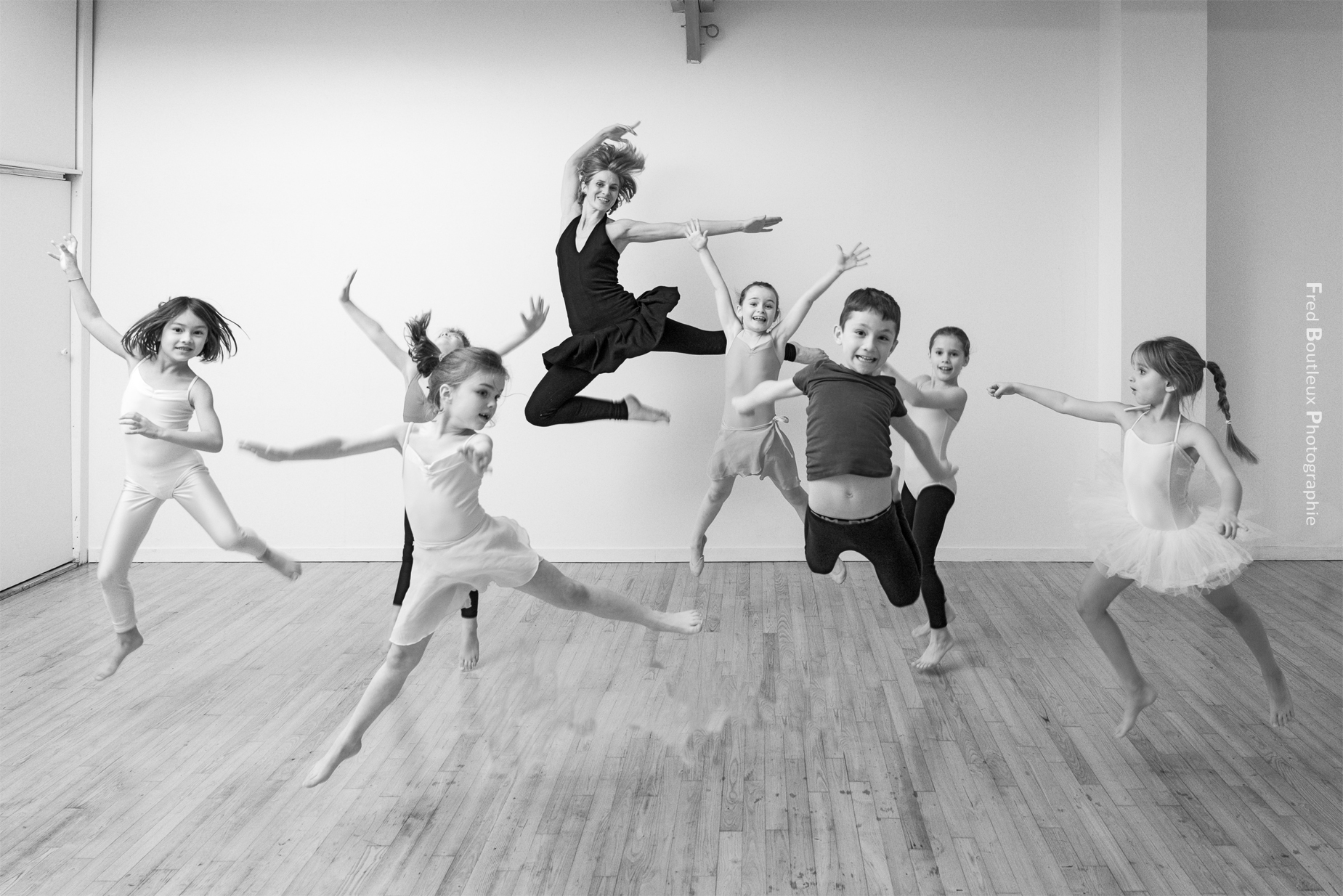 Fiable dès l’école primaire en EPS ?! (Johnson, 2013 ; Nadeau, 2001)

En dance contemporaine ?! (Laban, 1947)

Conditions de fiabilité ?! (Jonsson & Svingby 2007, Milli et Rickenmann, 2005)
[Speaker Notes: Primary:
Moins fiable
Pas supposé faire ça

Dance
Evaluer les 4 composantes de la danse contemporaine (Energie, Poids, Espace, Temps)
Transmettre une émotion au public

Teachers assesses:
Qualité de l’observation
Respect de certaines consignes


Conditions:
La co-construction de la référence  et l’observation comme savoir intégré au même titre que la danse
L’utilisation de la réception culturelle pour un regard critique de l’élève sur la production de l’autre]
Méthodologie
Ingénierie didactique  Projet de danse (étapes 1 & 2 - Artigue, 1988)
Implémentation  Spécialistes & Généralistes
Données à collecter
Situation didactiques (Interactions : T to P & P to P ; tâches et organisation)
Fiabilité (Confrontation face à un expert)
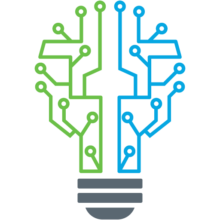 [Speaker Notes: Meaningfull regarding literrature and institutional frame

Formation

Anchored in field]
Q & R
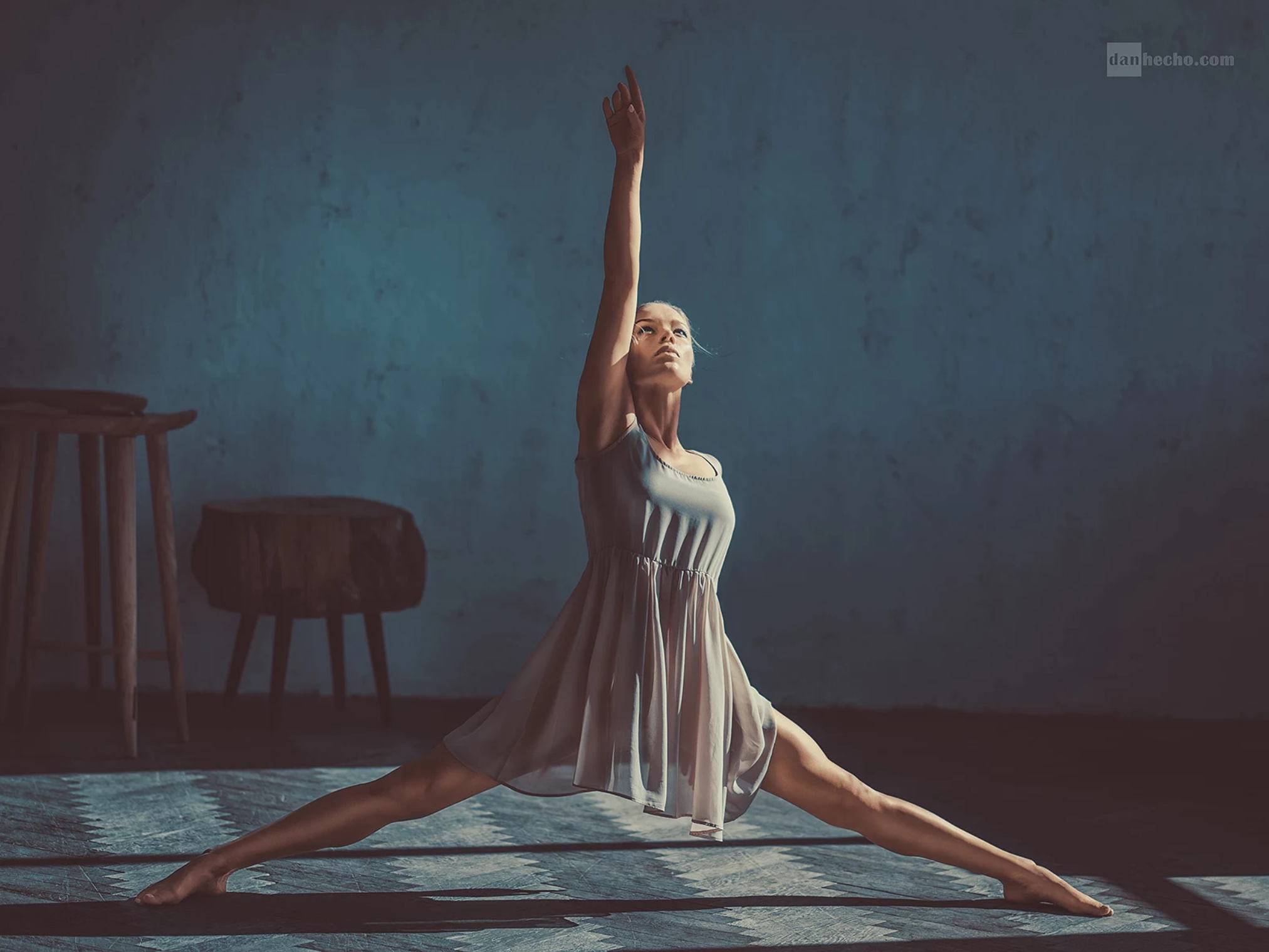